RCP RENATEN NATIONALEdu . . / . . / . . . . IGR           APHP Beaujon          HEH Lyon
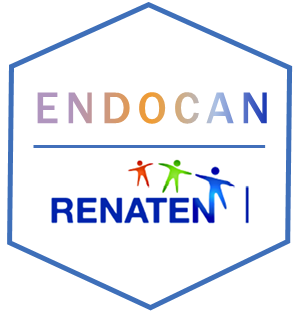 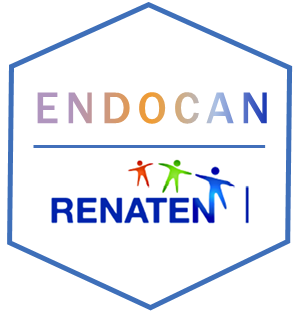 RCP RENATEN NATIONALE
Question posée à la RCP Nationale?
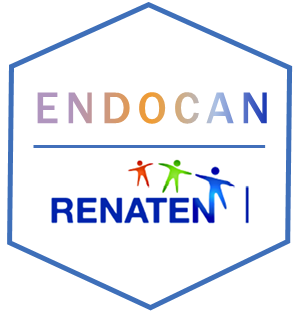 RCP RENATEN NATIONALE
Historique du patient:
Principales Comorbidités :
Principales Séquelles des traitements antérieurs
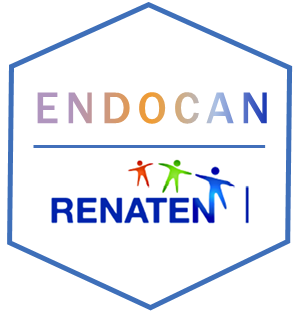 RCP RENATEN NATIONALE
Traitements antérieurs/efficacité/toxicité: 1 ligne par traitement
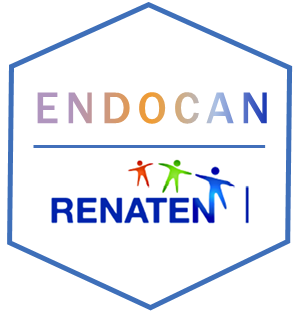 Images aidant à la prise de décision
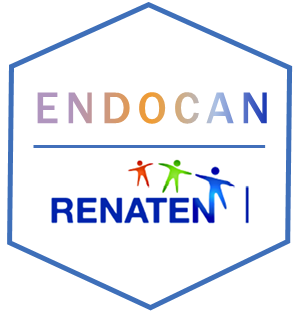 Conclusion de la RCP RENATEN nationale
Conclusion: